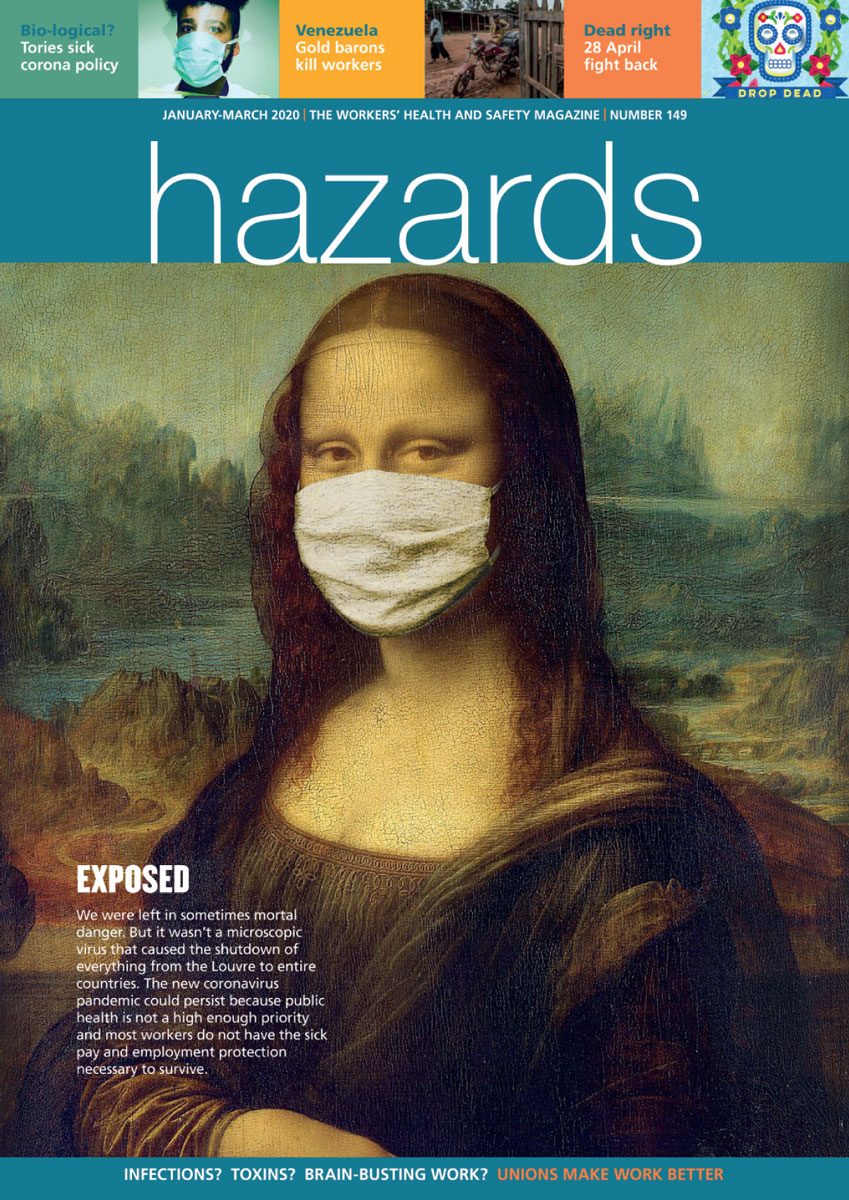 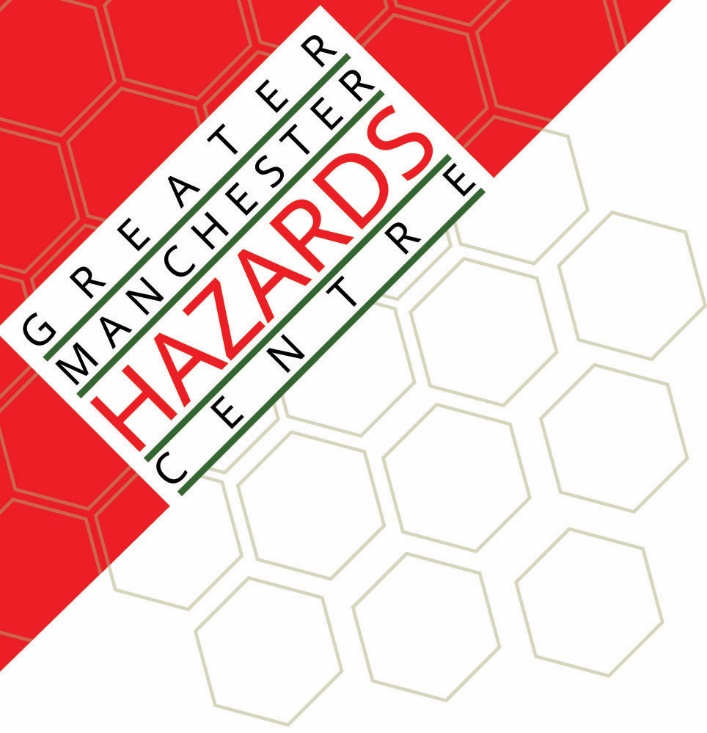 Risk Assessment and Control Hierarchy
What is Risk Assessment?
A systematic approach for controlling risks in the workplace 
Legal requirement on employers to risk assess those hazards
Core legislation is the Management of Health and Safety at Work Regulations 1999
https://www.legislation.gov.uk/uksi/1999/3242/regulation/3/made
‘Absolute duty’ – once a significant hazard has been identified, the employer must assess the resultant risk
Other regulations cover specific hazards for example, COSHH, LOLER, DSE, PUWER
Principles of Prevention
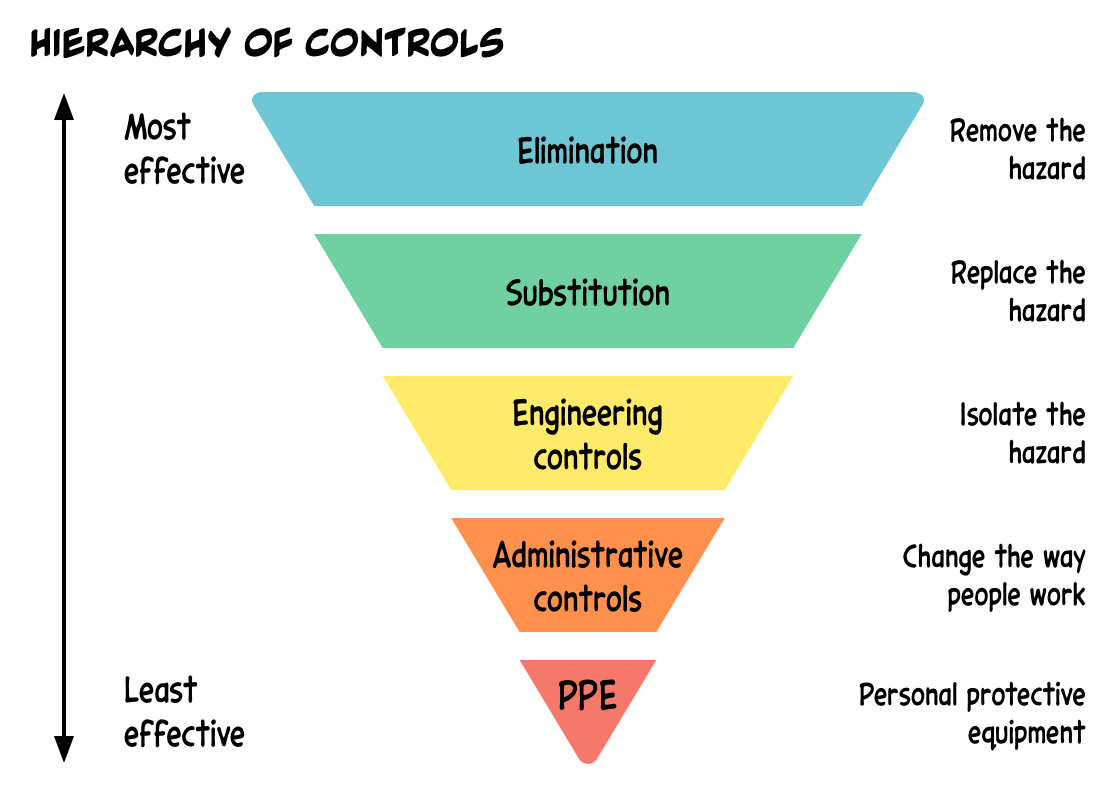 Do we need to be doing what we are doing? If not – Don’t do it!
If we do have to do it, can we do it differently?
If not can we introduce measures to keep people away from the hazard?
If not can we introduce measures to limit exposure or remove distractions etc?
LAST RESORT!
[Speaker Notes: 1) Elimination Redesign the job or substitute a substance so that the hazard is removed 
or eliminated. For example, dutyholders must avoid working at height where 
they can.
2) Substitution Replace the material or process with a less hazardous one. For example, 
use a small MEWP to access work at height instead of step ladders. Care 
should be taken to ensure the alternative is safer than the original.
3) Engineering controls Use work equipment or other measures to prevent falls where you cannot 
avoid working at height. Install or use additional machinery such as local 
exhaust ventilation to control risks from dust or fume. Separate the hazard 
from operators by methods such as enclosing or guarding dangerous items 
of machinery/equipment. Give priority to measures which protect 
collectively over individual measures.
4) Administrative controls These are all about identifying and implementing the procedures you need 
to work safely. For example: reducing the time workers are exposed to 
hazards (eg by job rotation); prohibiting use of mobile phones in hazardous 
areas; increasing safety signage, and performing risk assessments.
5) Personal protective 
clothes and equipment
Only after all the previous measures have been tried and found ineffective in 
controlling risks to a reasonably practicable level, must personal protective 
equipment (PPE) be used. For example, where you cannot eliminate the 
risk of a fall, use work equipment or other measures to minimise the 
distance and consequences of a fall (should one occur). If chosen, PPE 
should be selected and fitted by the person who uses it. Workers must be 
trained in the function and limitation of each item of PPE]
Hierchy of Controls
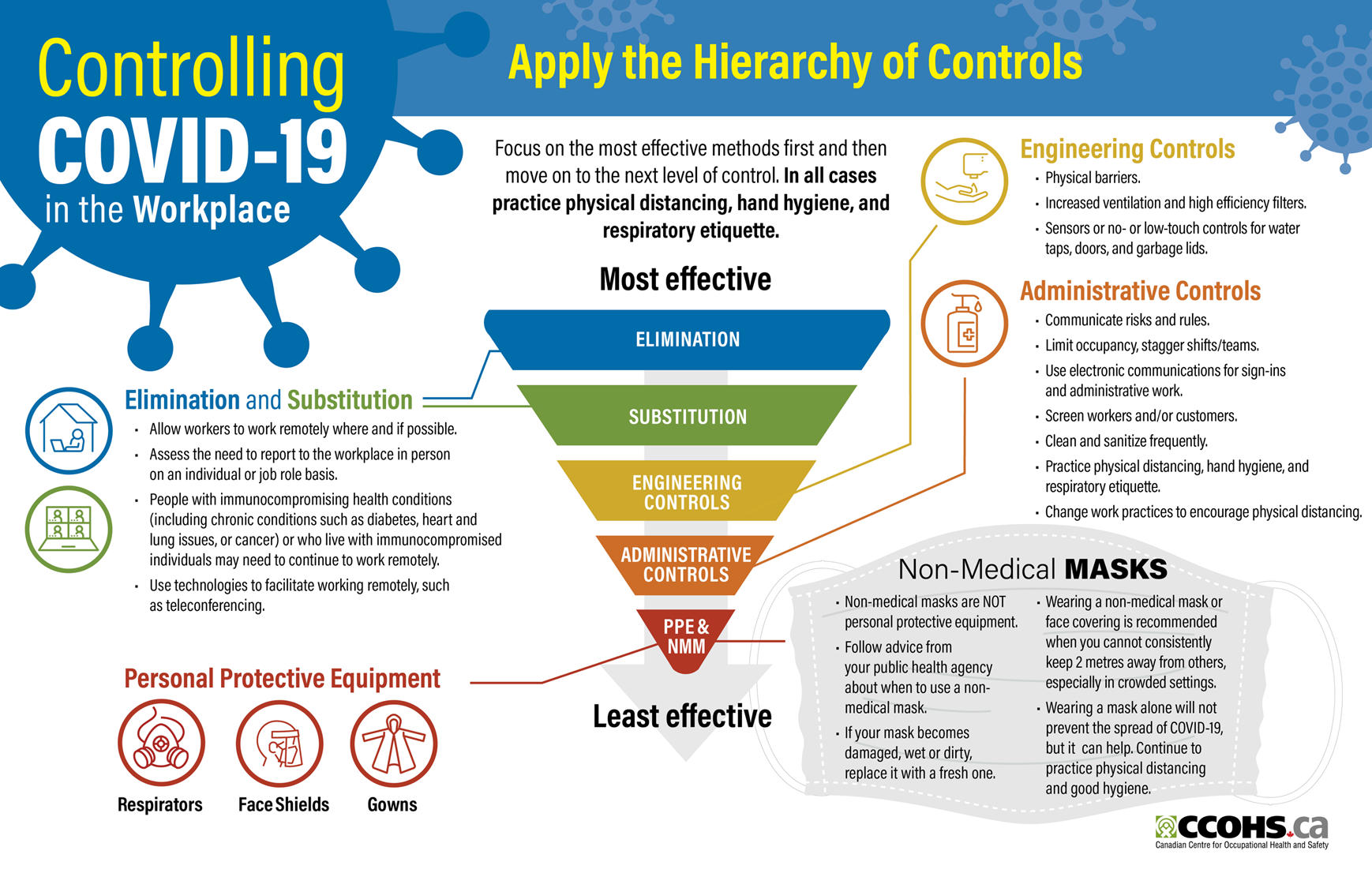 Layered approach to controlling the risks
Individual Risk Assessments
Regulations require that employers do specific assessments for:
Young workers
New/expectant mothers
Disabled workers

Covid: Consider additional vulnerable workers
Rights of safety reps
Employers have a legal duty to consult with Safety Reps on anything affecting their members’ safety. This would include the outcomes of any risk assessment. SRSC Regulation 7

Safety reps also have the right to conduct their own workplace inspections, including documentation such as risk assessments. SRSC regulations 5 and 7

It is good practice in the current situation for employers and trade unions to jointly conduct workplace inspections, and agree the outcomes of any risk assessments.

Employers must also consult with safety reps on introduction (or planning of) any new technology (such as testing for COVID-19). SRSC regulation 7